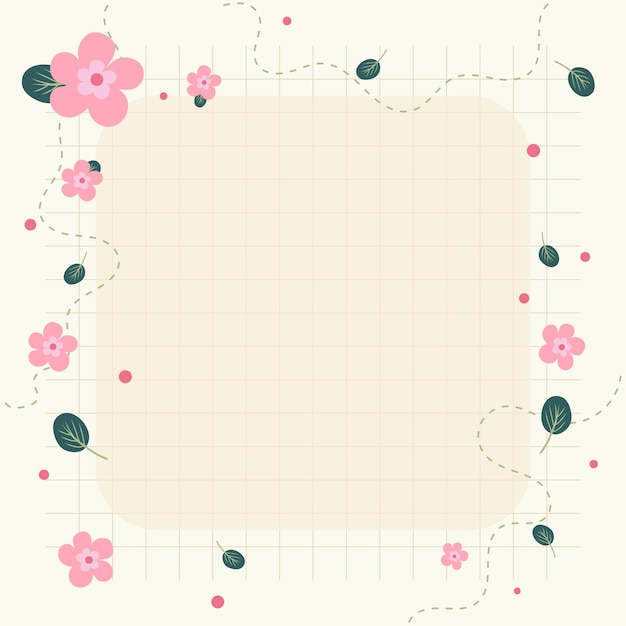 TRƯỜNG MẦM NON HOA QUỲNH

LĨNH VỰC PHÁT TRIỂN THỂ CHẤT
NHẬN BIẾT VÀ PHÒNG TRÁNH NHỮNG NƠI KHÔNG AN TOÀN, NGUY HIỂM NHƯ: HỒ, AO, BỂ CHỨA NƯỚC KHI ĐƯỢC NHẮC NHỞ 


GIÁO VIÊN: TRẦN MỸ DUNG
LỨA TUỔI: 3 – 4 TUỔI
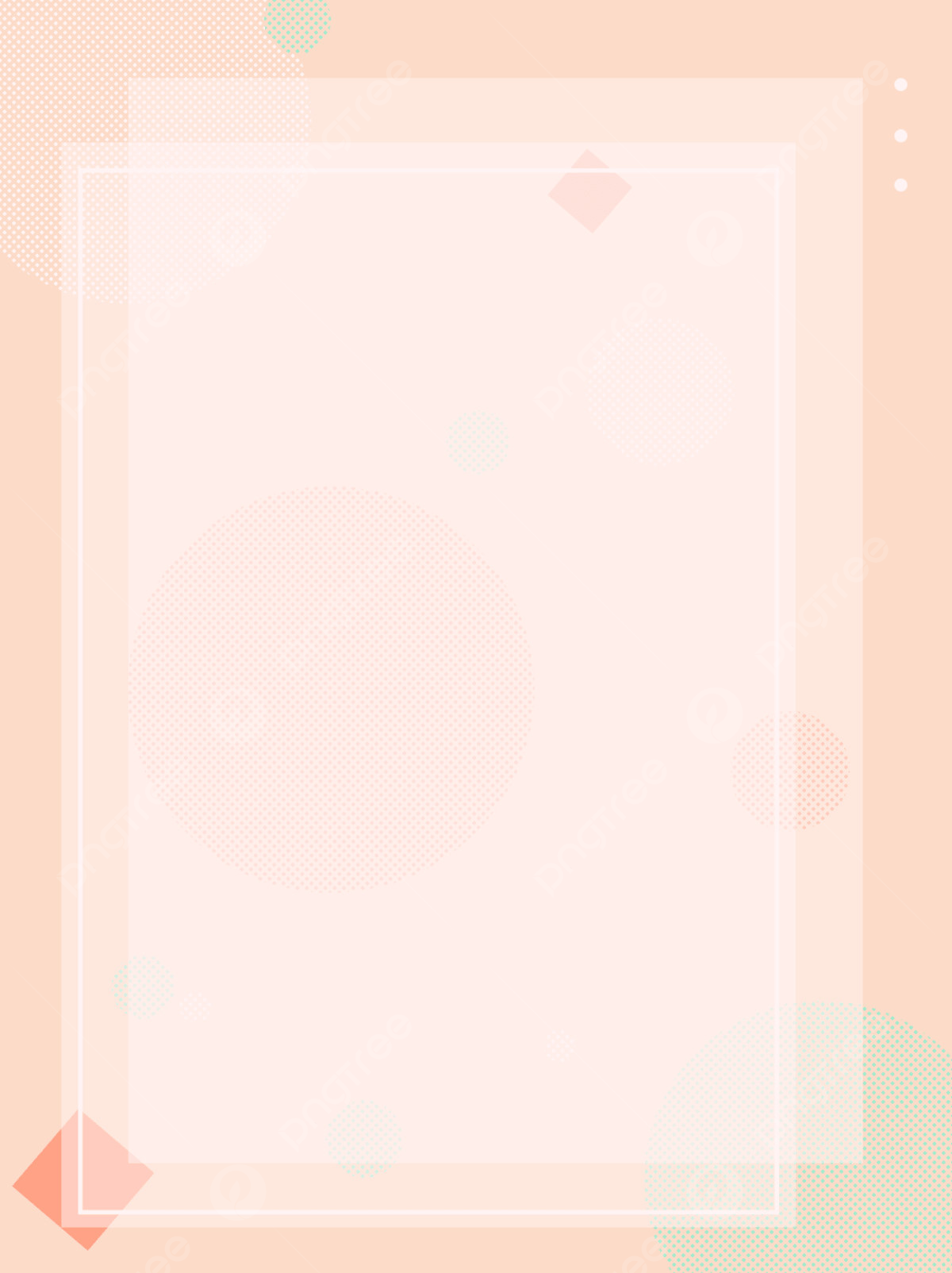 I/. Mục đích yêu cầu:
   - Trẻ nhận biết và phòng tránh nơi nguy hiểm như: ao, hồ,bể nước, giếng… khi được nhắc nhở
 
II. Chuẩn bị :
  -  Powrpoint về những nơi nguy hiểm: ao, hồ, nước, giếng…
  - Thẻ hình các hình.
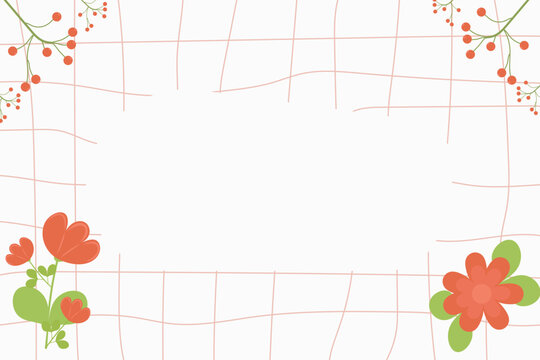 III. Tiến hành hoạt động

Trẻ  xem một số hình ảnh trên Powrpoint về nơi nguy hiểm đến tính mạng.
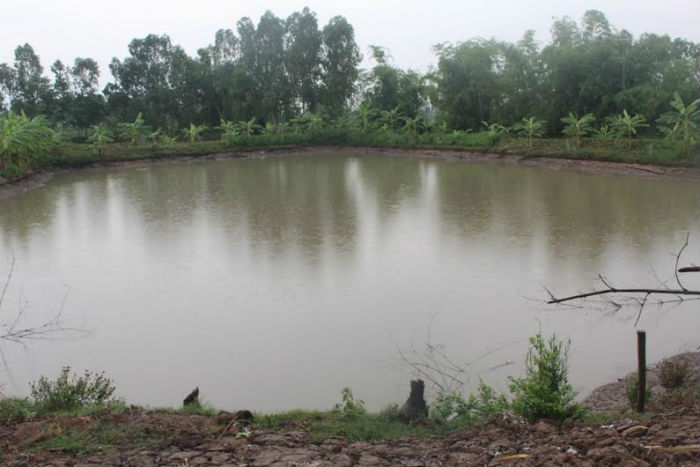 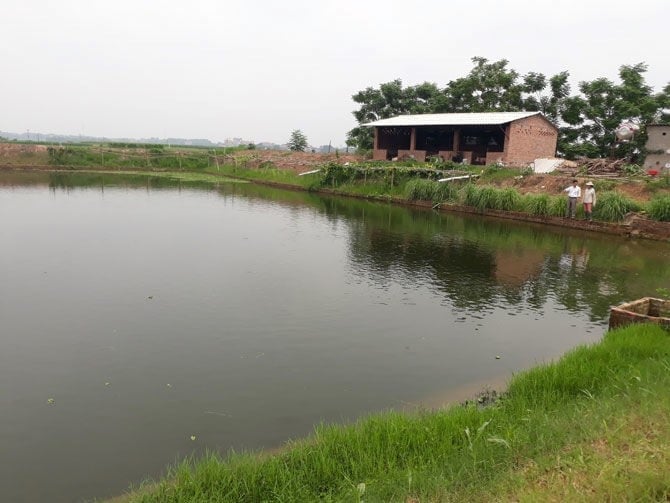 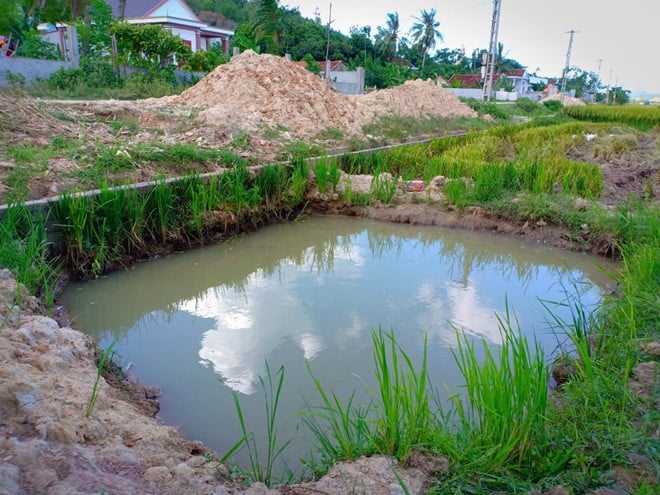 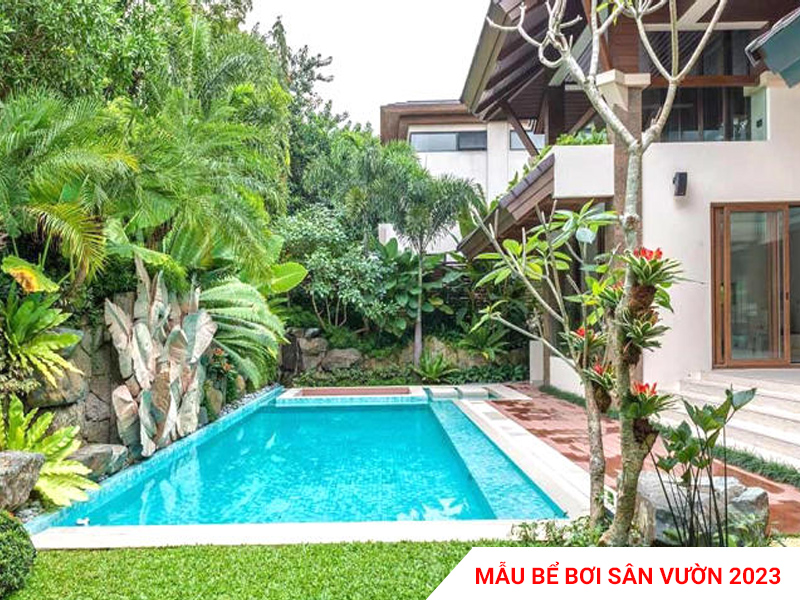 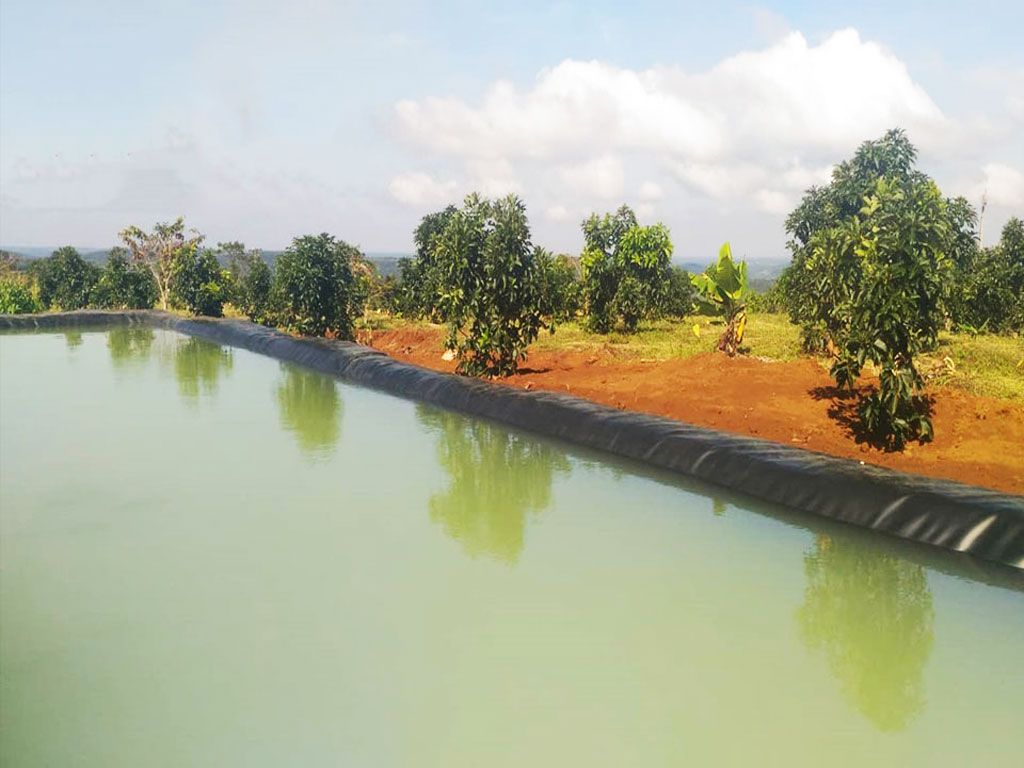 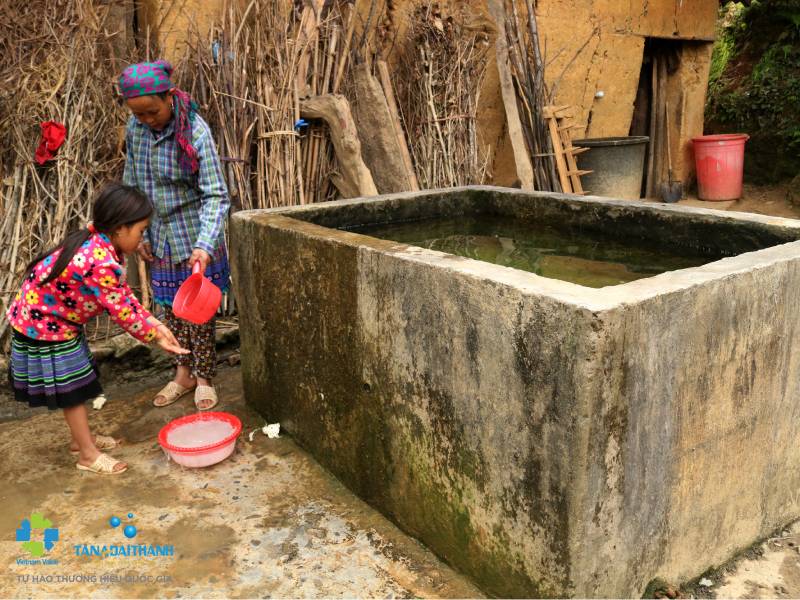 Cô cùng trò chuyện và đàm thoại với trẻ về những nơi nguy hiểm đó và biết phòng tránh.
+ Các con vừa được xem gì?
+ Con có nhận xét gì về nơi đó?
+ Vậy khi thấy những nơi đó con làm sao?